Муниципальное бюджетное дошкольное образовательное учреждение 
детский сад № 7 «Жемчужинка»
ООД по познавательному развитию.
«Покормите птиц зимой»
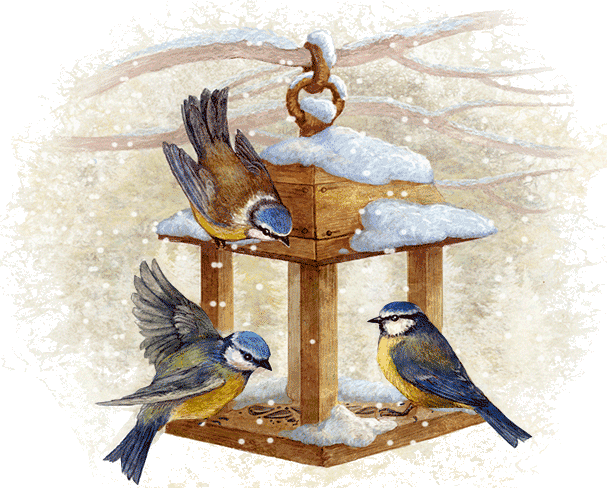 Подготовила воспитатель: Склярова Е.Л.
Ст.Егорлыкская 2023 г.
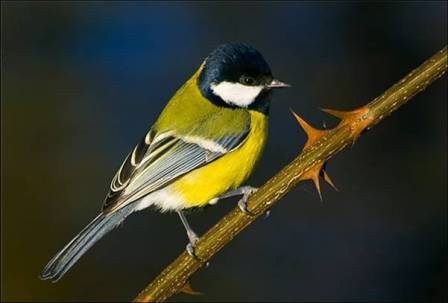 синица
Желтенькое брюшко - воробья подружка.
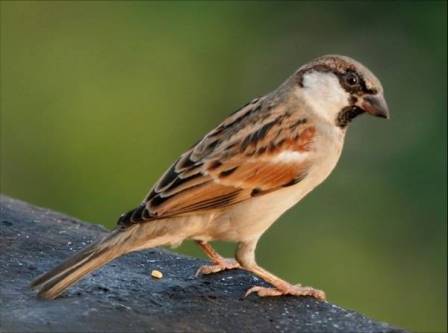 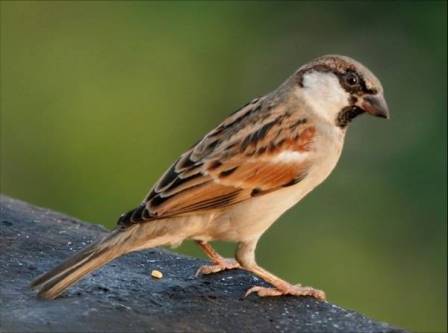 воробей
Эта маленькая пташкаНосит серую рубашку,Подбирает быстро крошкиИ спасается от кошки.
ворона
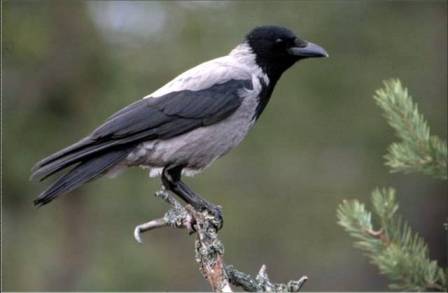 Кар-кар-кар! - кричит плутовка
Очень ловкая воровка!
Все блестящие вещицы
Подбирает эта птица!
Вам она, друзья, знакома,
Как ее зовут?
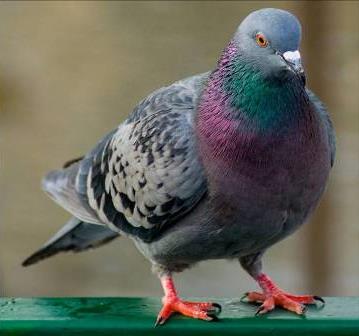 голубь
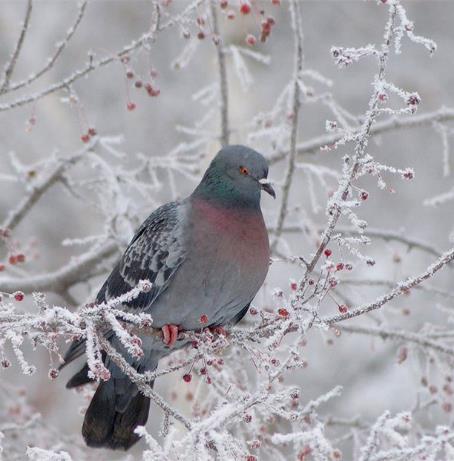 Посмотрите на балкон:Он с утра воркует тут.Эта птица - почтальон,Пролетит любой маршрут.
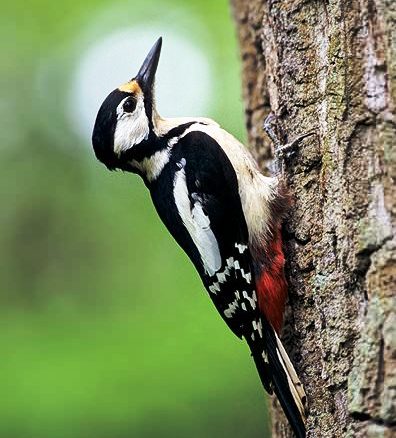 Все деревья с интересомИзучает доктор леса.Если дерево ест жук,Доктор сразу: ТУК ТУК ТУК!
дятел
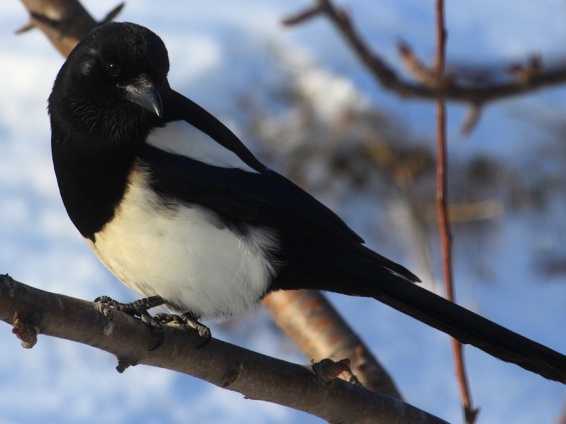 Болтлива птичка - спору нет,Расскажет новость и секрет!Красива с виду, белобокаКто? – Длиннохвостая ...
сорока
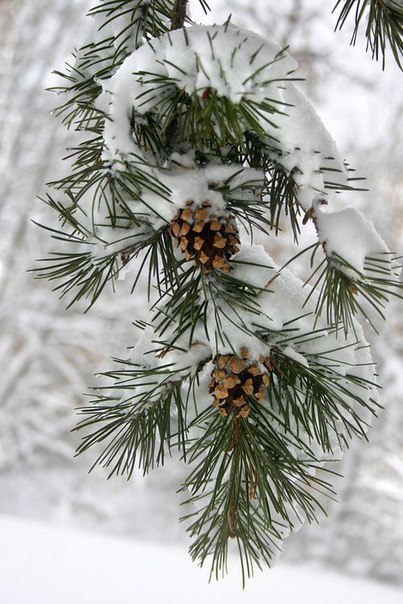 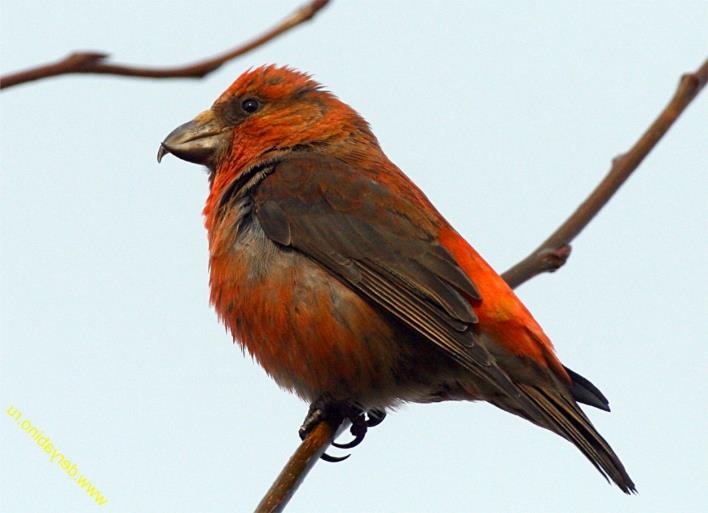 Кто там прыгает, шуршит,
Клювом шишки потрошит?
Голоском речистым, чистым –
Клё! Клё! Клё! Поёт со свистом.
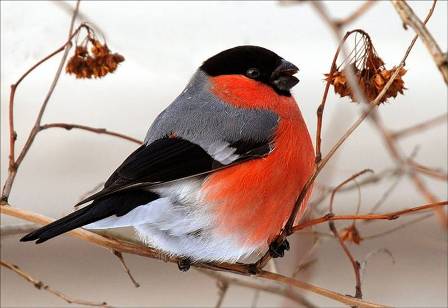 снегирь
Каждый год я к вам лечу,Зимовать у вас хочу.И ещё красней зимойЯрко-красный галстук мой.
сова
Всю ночь летает - мышей добывает.А станет светло - спать летит в дупло.
Птичья столовая.
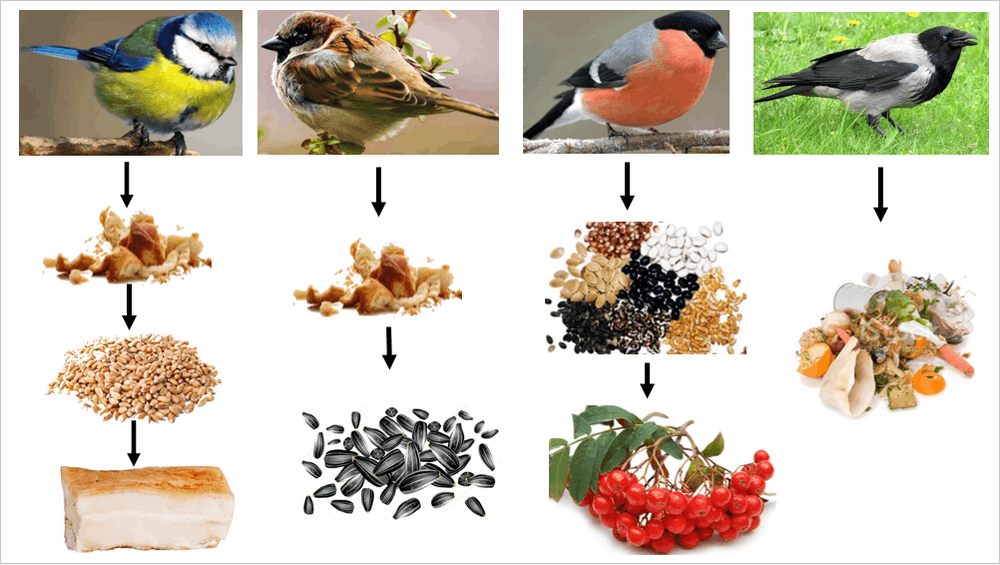 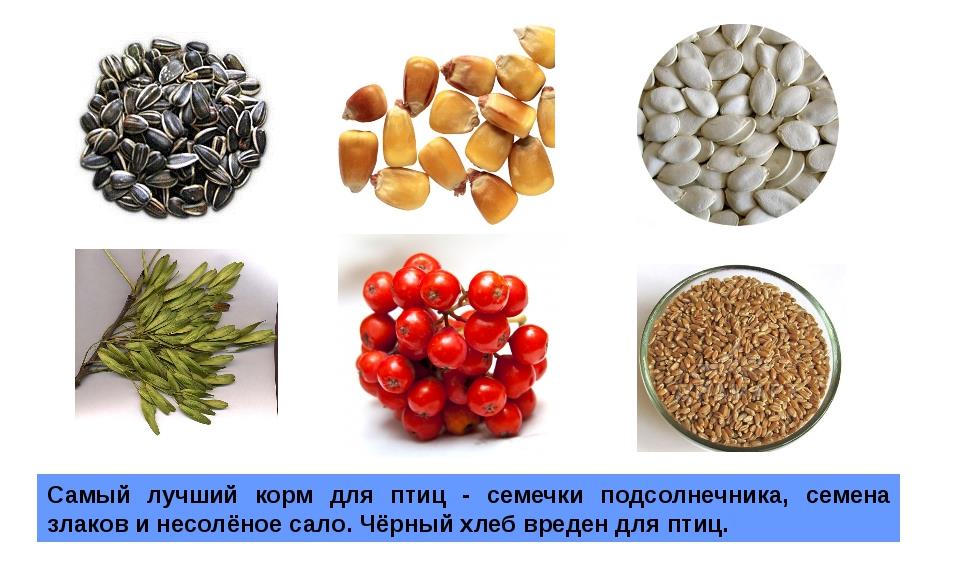 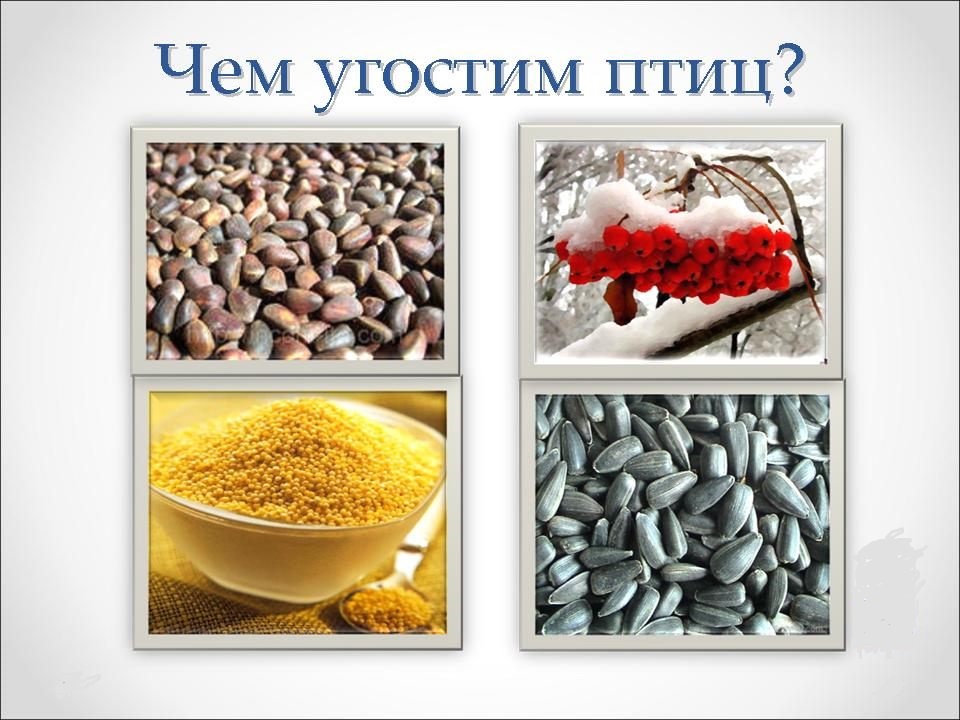 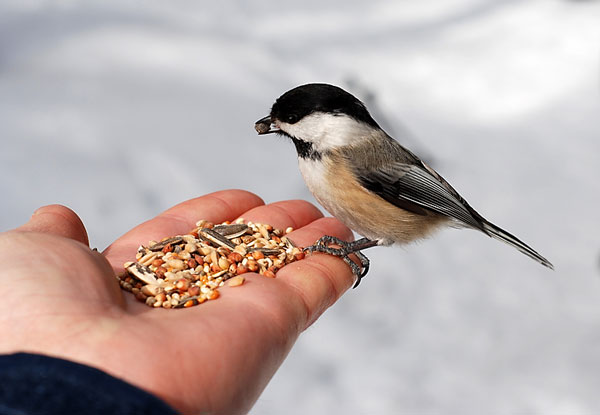 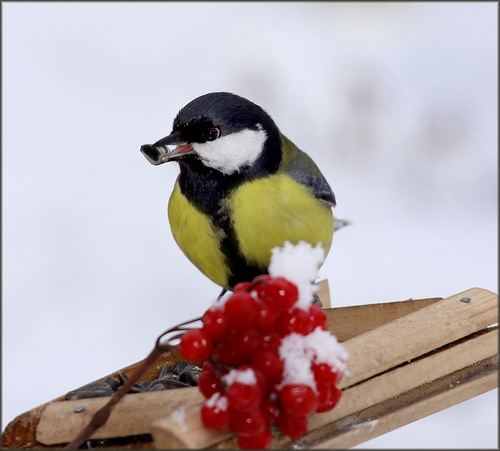 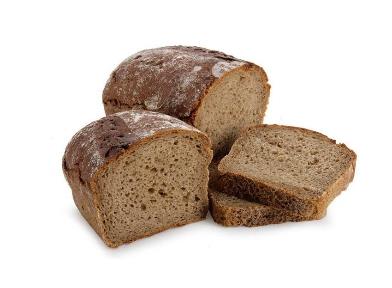 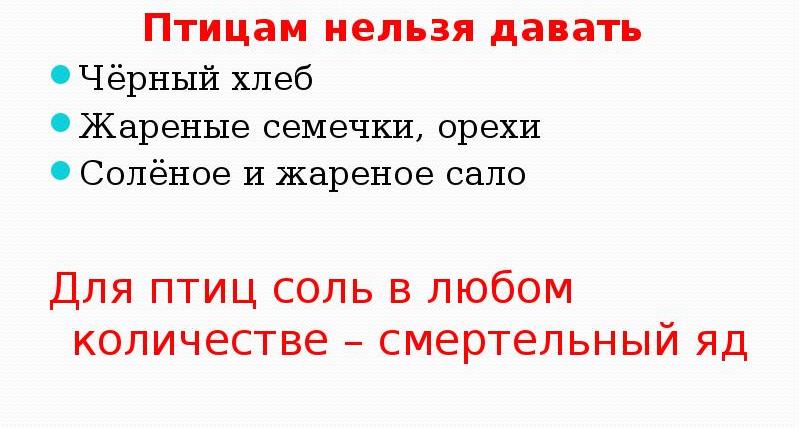 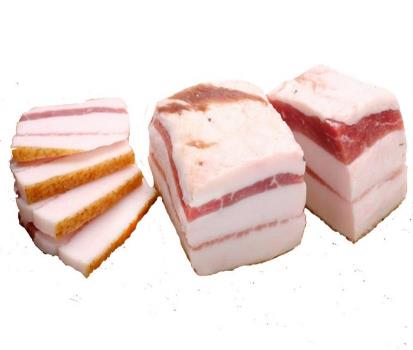 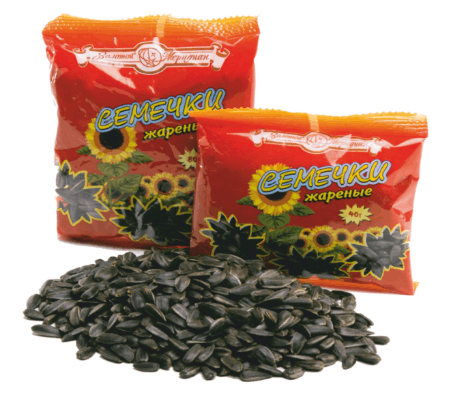 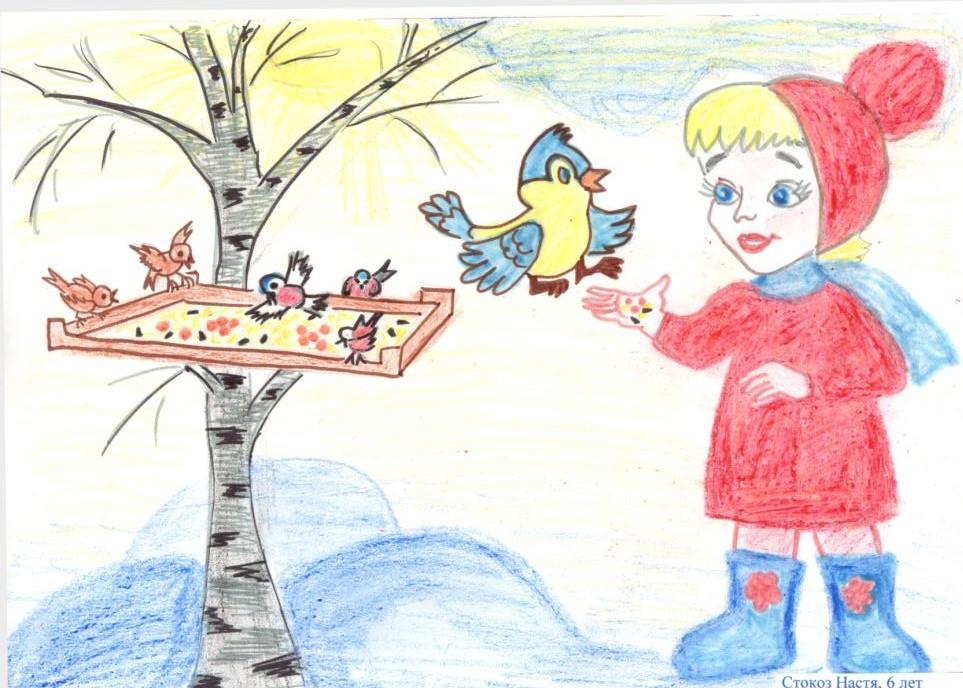 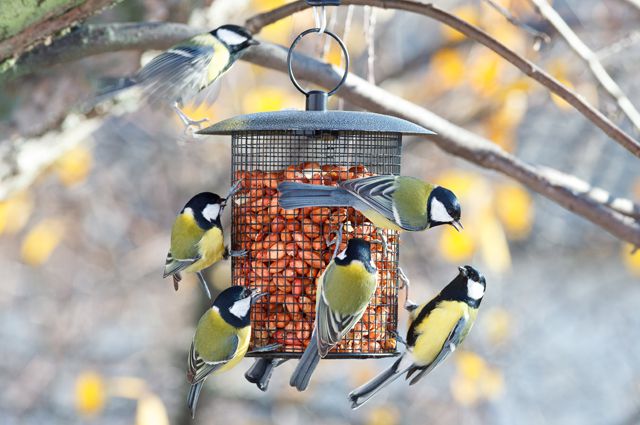